Nov 17
Enabling Frame Body Capture Effect
Date: 2017-11-06
Authors:
Slide 1
IITP
Nov 17
Problem
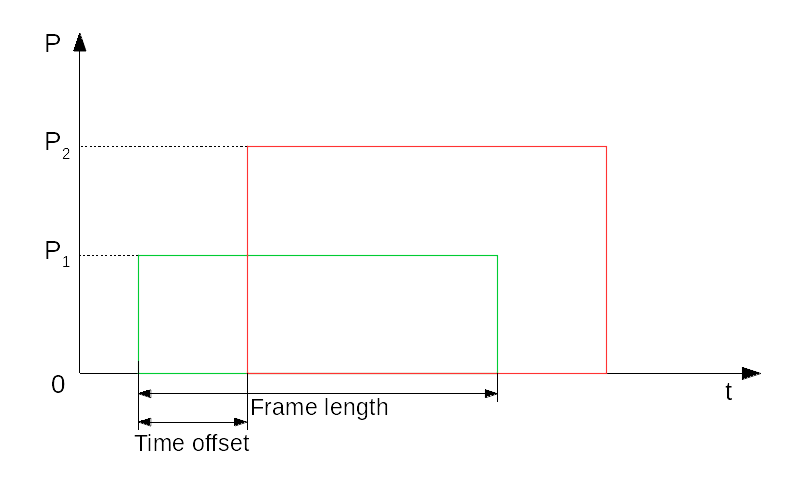 In dense deployment, it may happen that a stronger frame from own BSS arrives when a STA is already synched to a weaker frame (e.g. from an alien BSS)
Power
time
Slide 2
IITP
Nov 17
Receive State Machine (DSSS PHY)
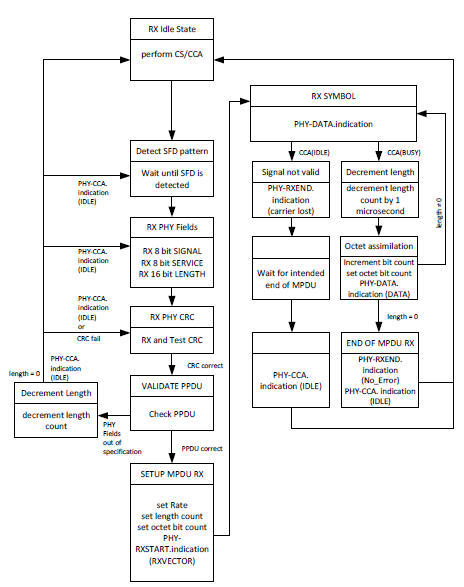 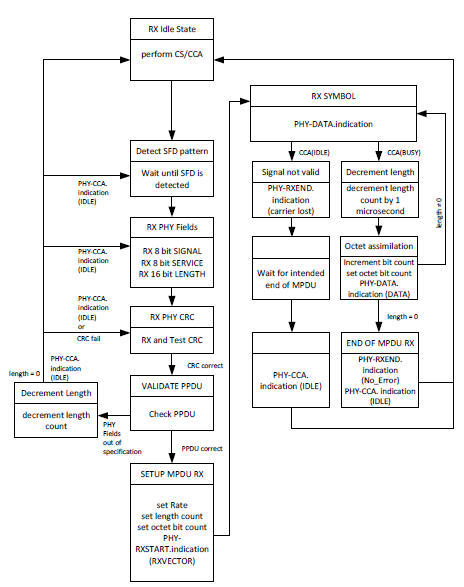 In the event that a change in PHYCS or PHYED would cause the status of CCA to return to the IDLE state
before the complete reception of the MPDU, as indicated by the PHY LENGTH field, the error condition
shall be reported to the MAC using a PHY-RXEND.indication(CarrierLost) primitive. The CCA of the
DSSS PHY shall indicate a busy medium for the intended duration of the transmitted packet.
Slide 3
IITP
Nov 17
Receive State Machine (OFDM)
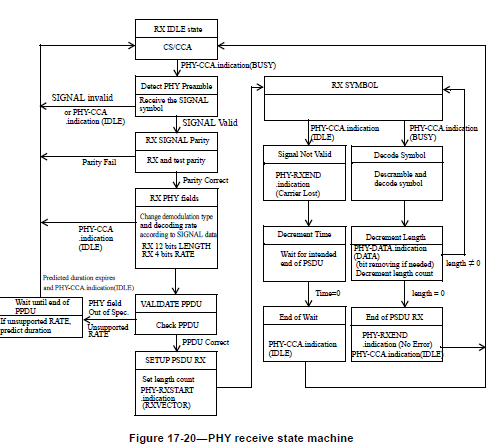 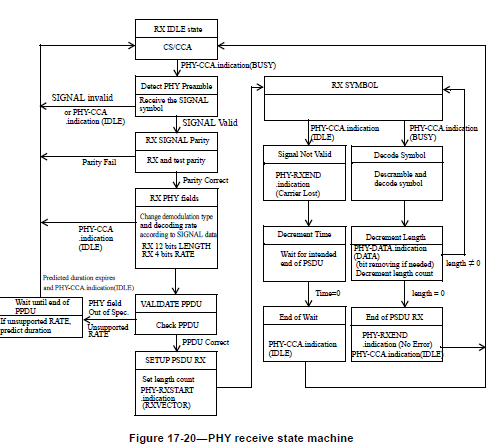 Slide 4
IITP
Nov 17
Receive State Machine (11ax)
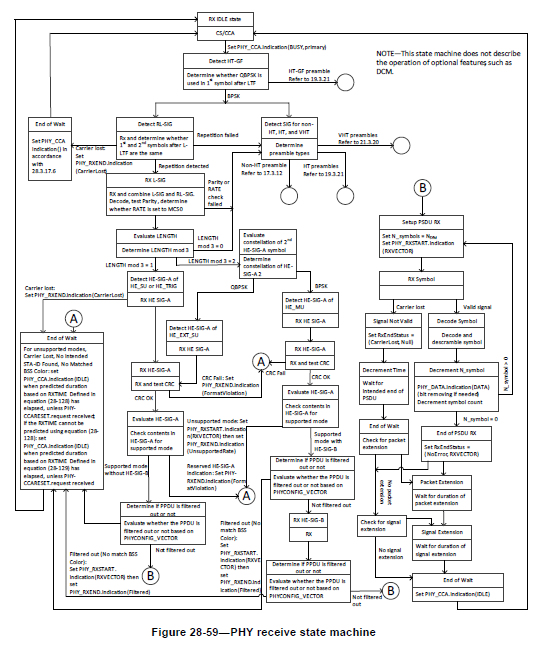 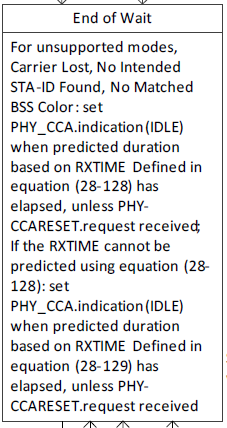 The same happens here
Slide 5
IITP
Nov 17
Consequences
Power
time
In this case, both frames will be lost:
The green one will be lost because of huge interference
The red lime will be lost because the receiving STA was synched to the green frame
However, at least red frames could be received
Slide 6
IITP
Nov 17
Testbed
We evaluated behavior of off-the-shelf devices in this scenario with the following testbed
Slide 7
IITP
Nov 17
Frame Body Capture EffectIS NOT Present
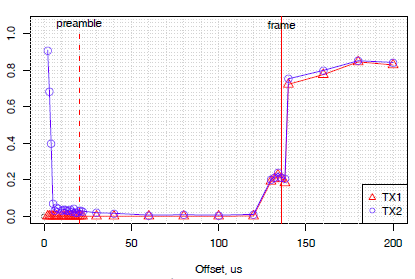 Frame receive ratio
Both frames are lost
Slide 8
IITP
Nov 17
Frame Body Capture EffectIs Present
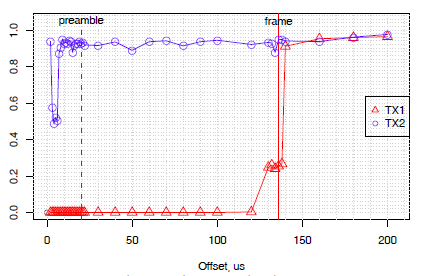 Stronger frame is 
correctly received
Frame receive ratio
This is not aligned to the standard
Slide 9
IITP
Nov 17
Real Devices Analyses
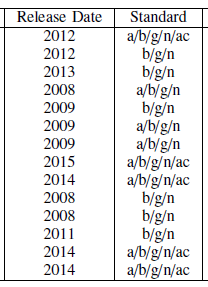 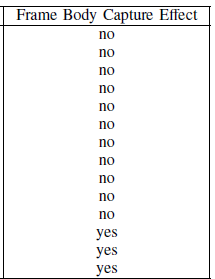 Vendors and Device names are hidden
Some devices support the feature
Slide 10
IITP
Nov 17
Conclusion
Allowing switching to a stronger frame is fruitful since give an opportunity to a STA to receive at least one frame in case of overlapped frames.
This feature is currently implemented in some devices.
This feature is not allowed by the standard.
We need to allow this feature.
In case of a stronger frame arrive, a STA may switch to this frame, operating as if the weaker frame were not received.
Slide 11
IITP
Nov 17
Straw Poll
Do you agree that 802.11 should allow switching to a stronger frame during frame body of a weaker one

Y 
N
A
Slide 12
IITP
Nov 17
Motion
- Do you agree to add the following para to the end of  Sections 15.3.7, 16.2.6, 17.3.12, 19.3.21, 20.9, 21.3.20, 23.3.19 (all entitled ‘PHY receive procedure’)?

It may happen that several frames overlap and a stronger frame starts later than the weaker one. To allow reception of at least the stronger frame, at any state of the PHY receive state machine, the STA can perform detection of a new frame start and switch to a new frame with higher power.  

Y
N
A
Slide 13
IITP